Психологија
Квиз
Када се једном униште ћелије у мозгу, оне више не могу да функционишу.
Тачно
Нетачно
Када се једном униште ћелије у мозгу, оне више не могу да функционишу.
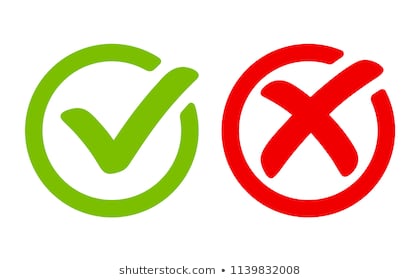 Тачно
Нетачно
Даље
Када се једном униште ћелије у мозгу, оне више не могу да функционишу.
Тачно
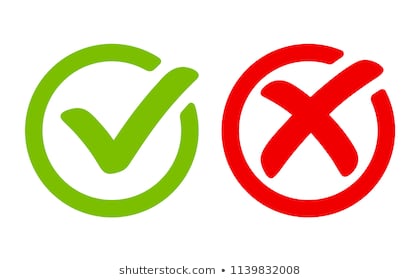 Нетачно
Даље
Сви људи сањају током ноћи.
Тачно
Нетачно
Сви људи сањају током ноћи.
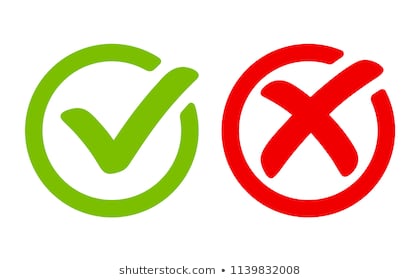 Тачно
Нетачно
Даље
Сви људи сањају током ноћи.
Тачно
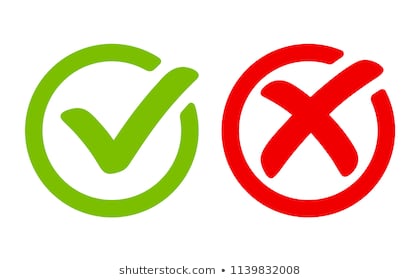 Нетачно
Даље
Што је више очевидаца несреће, то је време потребно да се помогне жртви краће.
Тачно
Нетачно
Што је више очевидаца несреће, то је време потребно да се помогне жртви краће.
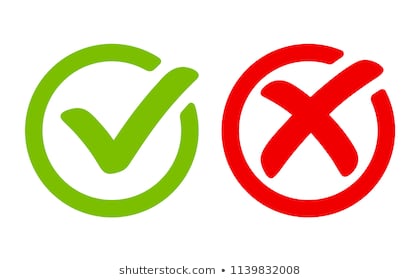 Тачно
Нетачно
Даље
Што је више очевидаца несреће, то је време потребно да се помогне жртви краће.
Тачно
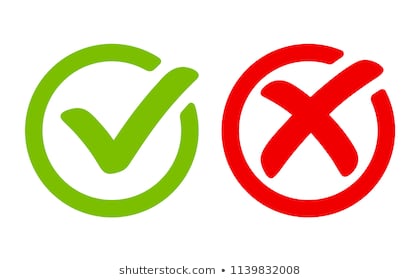 Нетачно
Даље
Сведочење очевидаца је често непоуздано.
Тачно
Нетачно
Сведочење очевидаца је често непоуздано.
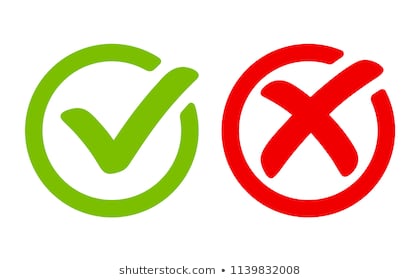 Тачно
Нетачно
Даље
Сведочење очевидаца је често непоуздано.
Тачно
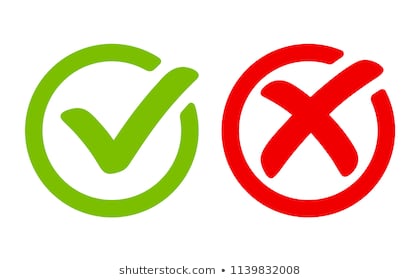 Нетачно
Даље
Шимпанзе могу да се науче да говоре.
Тачно
Нетачно
Шимпанзе могу да се науче да говоре.
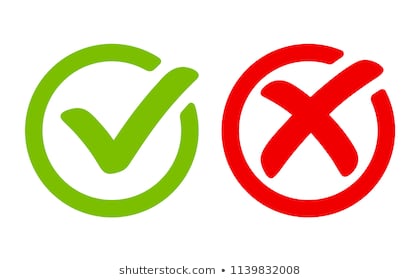 Тачно
Нетачно
Даље
Шимпанзе могу да се науче да говоре.
Тачно
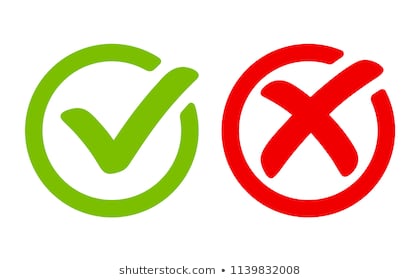 Нетачно
Даље
Креативност и висока интелигенција не иду нужно заједно.
Тачно
Нетачно
Креативност и висока интелигенција не иду нужно заједно.
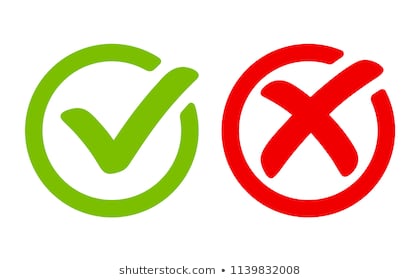 Тачно
Нетачно
Даље
Креативност и висока интелигенција не иду нужно заједно.
Тачно
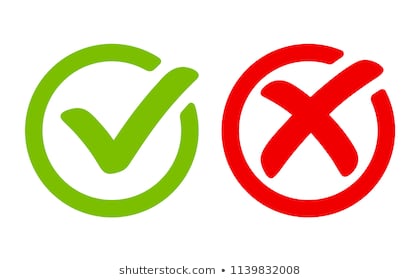 Нетачно
Даље
Већина тинејџера има добар однос са својим родитељима.
Тачно
Нетачно
Већина тинејџера има добар однос са својим родитељима.
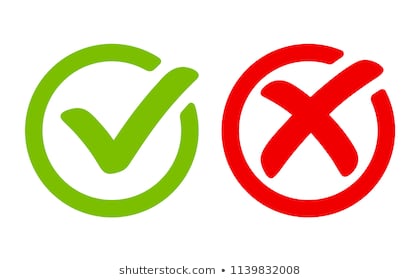 Тачно
Нетачно
Даље
Већина тинејџера има добар однос са својим родитељима.
Тачно
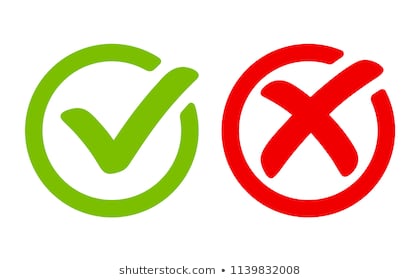 Нетачно
Даље
Леворуки људи су мање интелигентни од десноруких.
Тачно
Нетачно
Леворуки људи су мање интелигентни од десноруких.
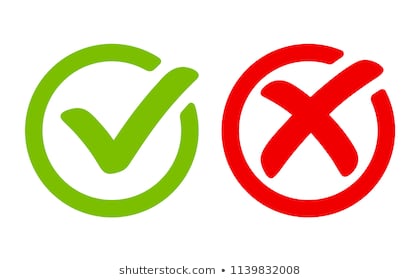 Тачно
Нетачно
Даље
Леворуки људи су мање интелигентни од десноруких.
Тачно
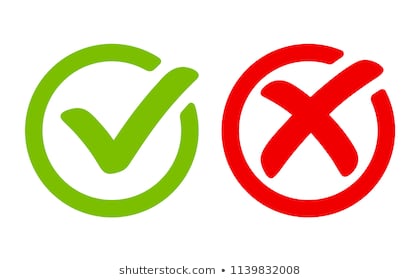 Нетачно
Даље
Батина је из раја изашла.
Тачно
Нетачно
Батина је из раја изашла.
Тачно
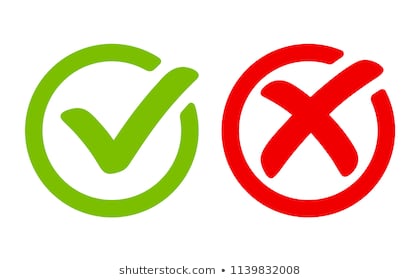 Нетачно
Даље
Батина је из раја изашла.
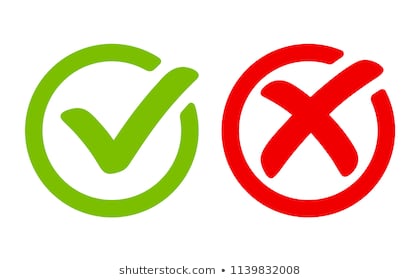 Тачно
Нетачно
Даље
Што је баби мило, то јој се и снило.
Тачно
Нетачно
Што је баби мило, то јој се и снило.
Тачно
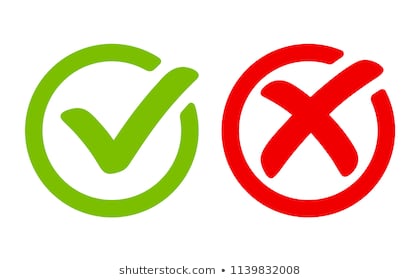 Нетачно
Даље
Што је баби мило, то јој се и снило.
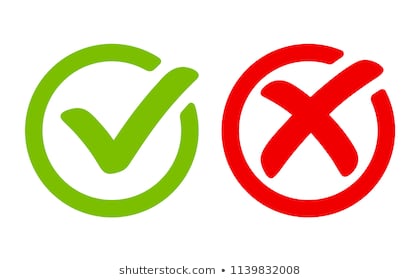 Тачно
Нетачно
Даље
КРАЈ